Why is the lady smiling?
It is her birthday.
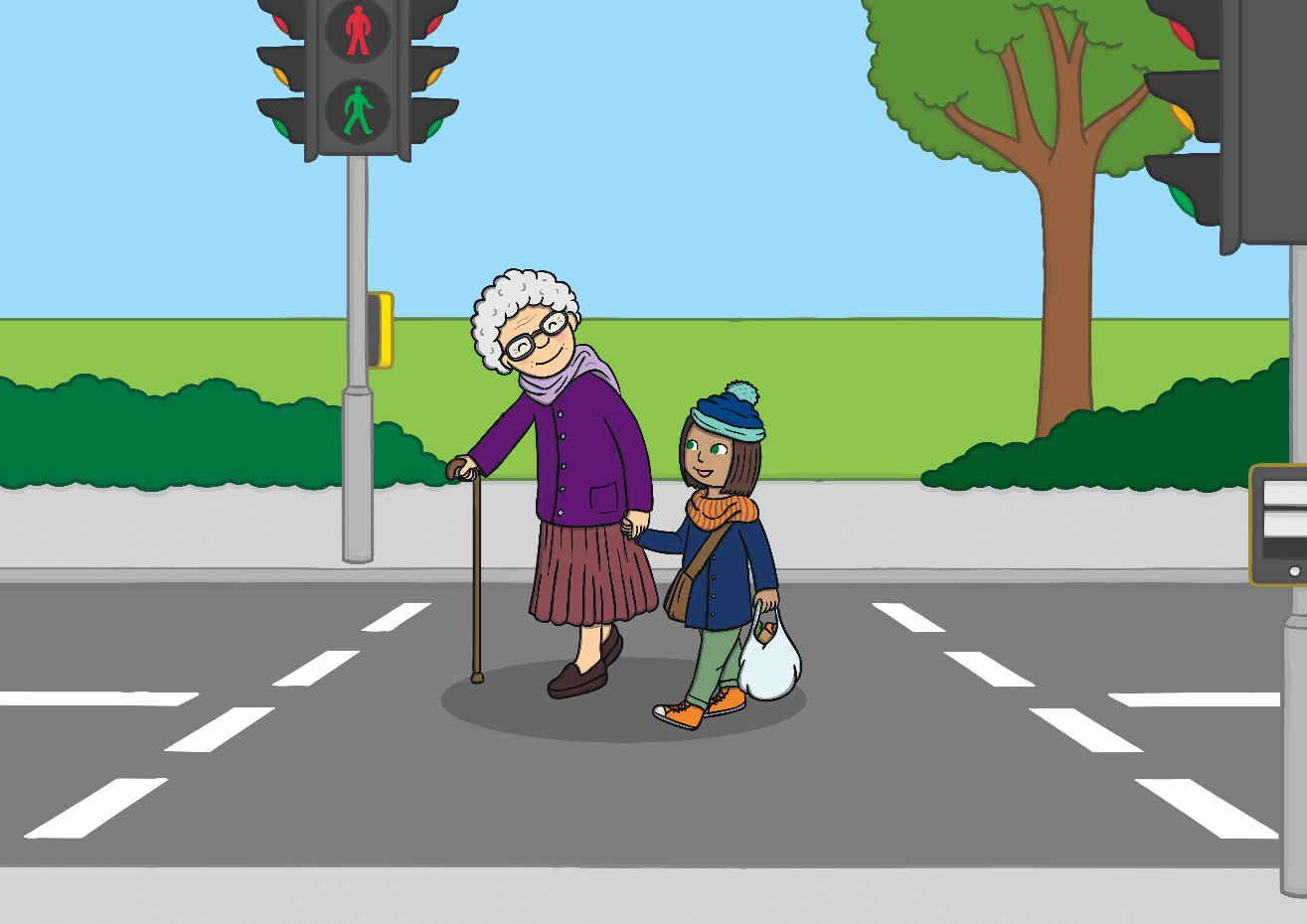 The girl is helping her across the street.
It is sunny.
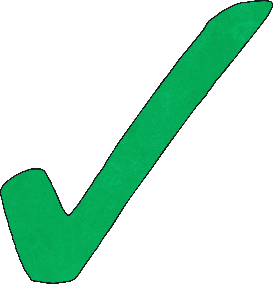 Correct!
Next question
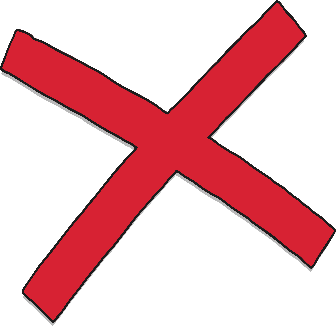 Try again!
Previous question
Why is the 
teacher surprised?
The students made him a thank you card.
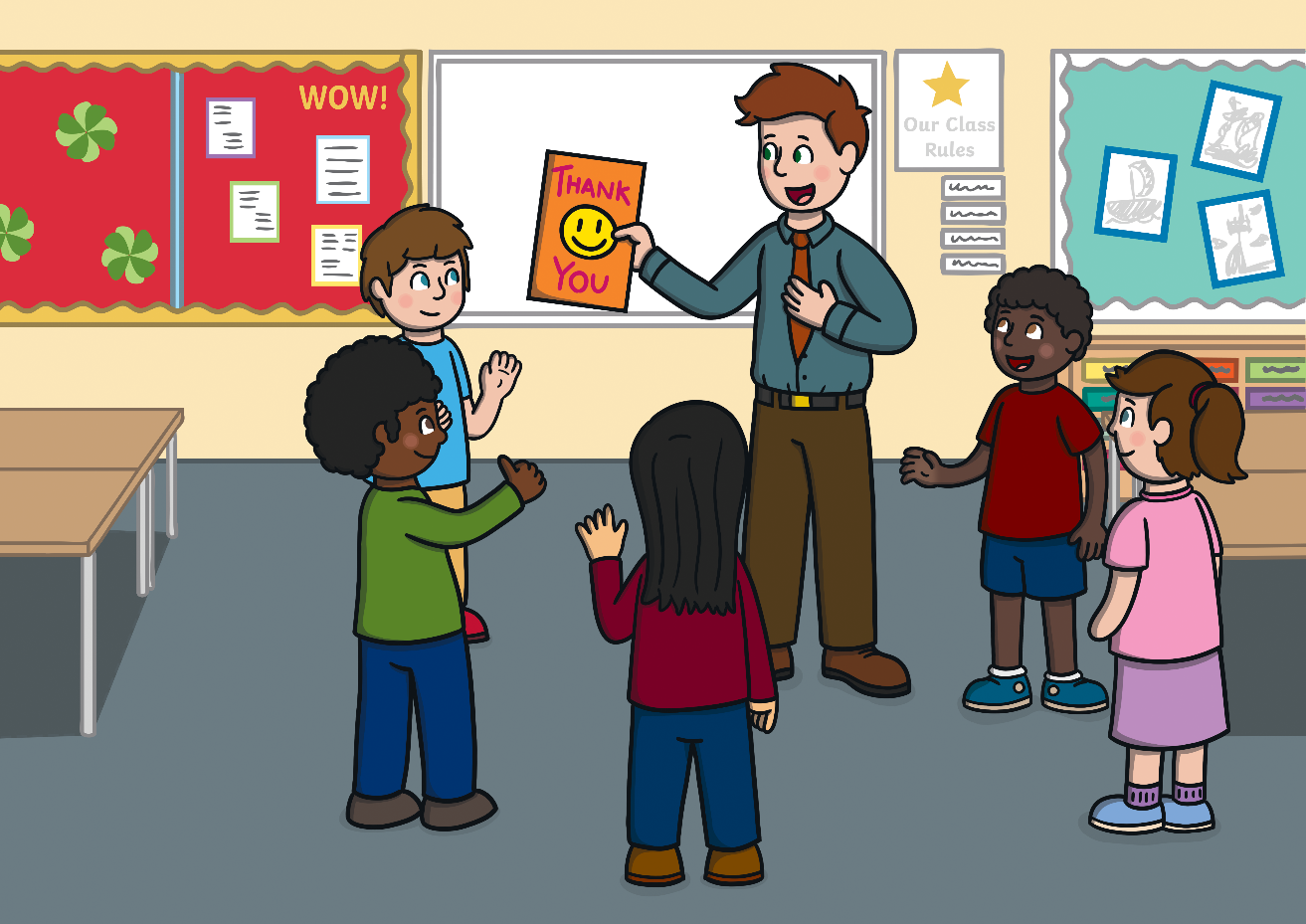 He is going on a vacation.
He is getting a puppy.
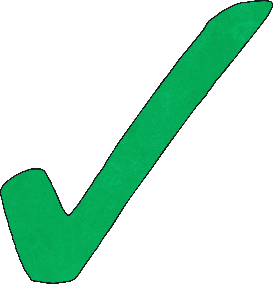 Correct!
Next question
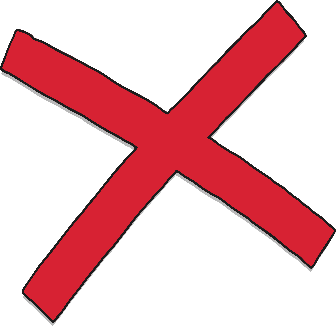 Try again!
Previous question
Why is the girl a good friend?
She made a thank you card.
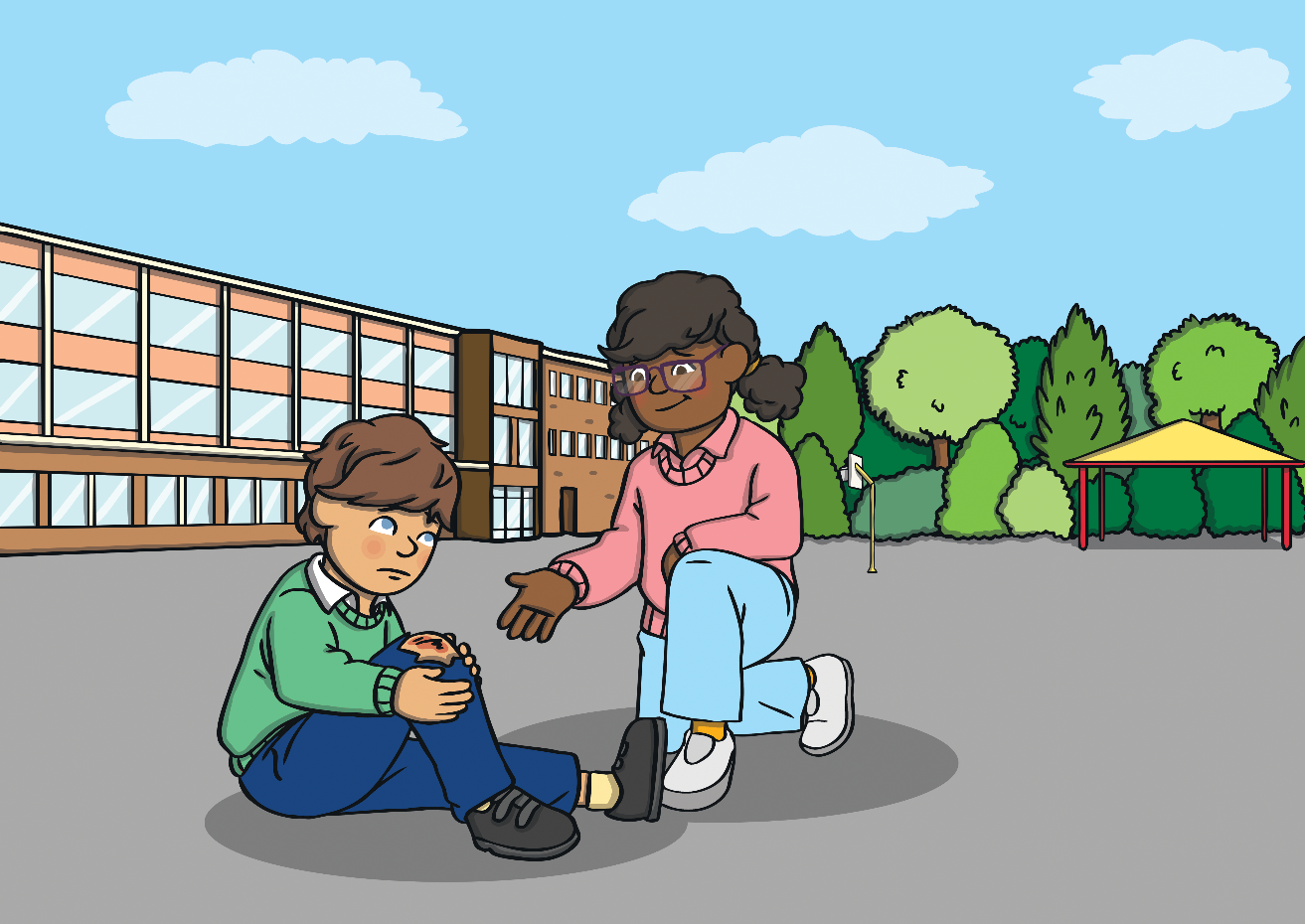 She is helping the boy 
that is hurt.
She gave the boy a balloon.
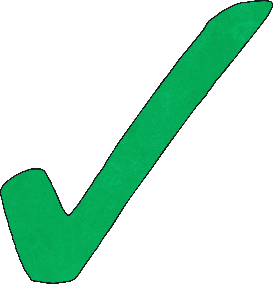 Correct!
Next question
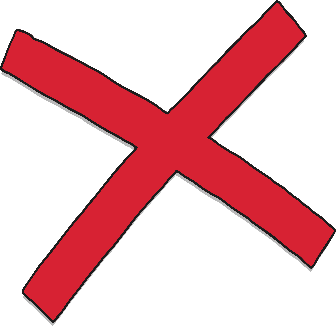 Try again!
Previous question
How is the boy showing kindness towards the girl?
He waved at her.
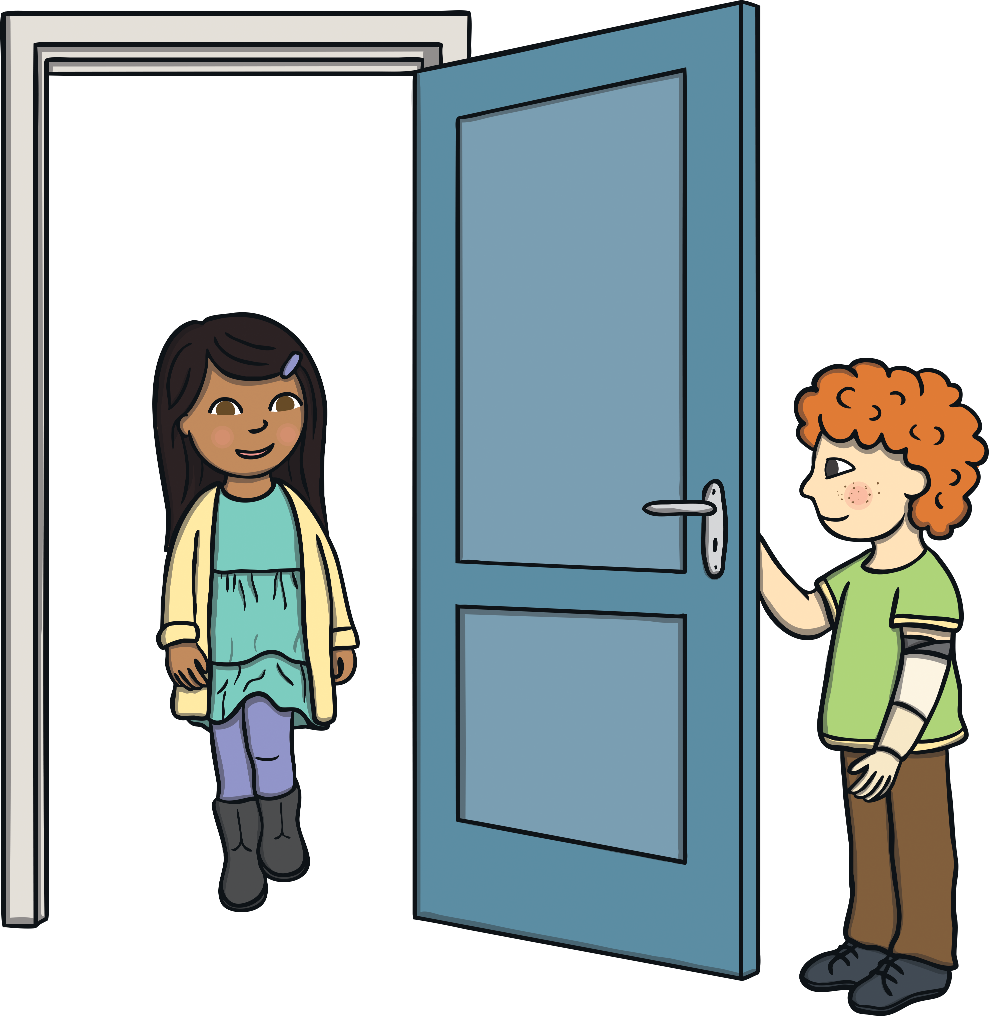 He gave her a flower.
He is holding the door open for her.
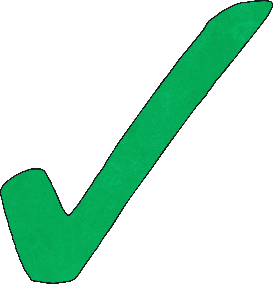 Correct!
Next question
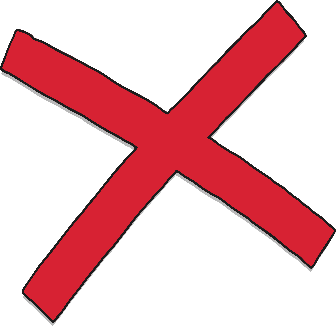 Try again!
Previous question
Why are the children happy?
The students are going to the playground.
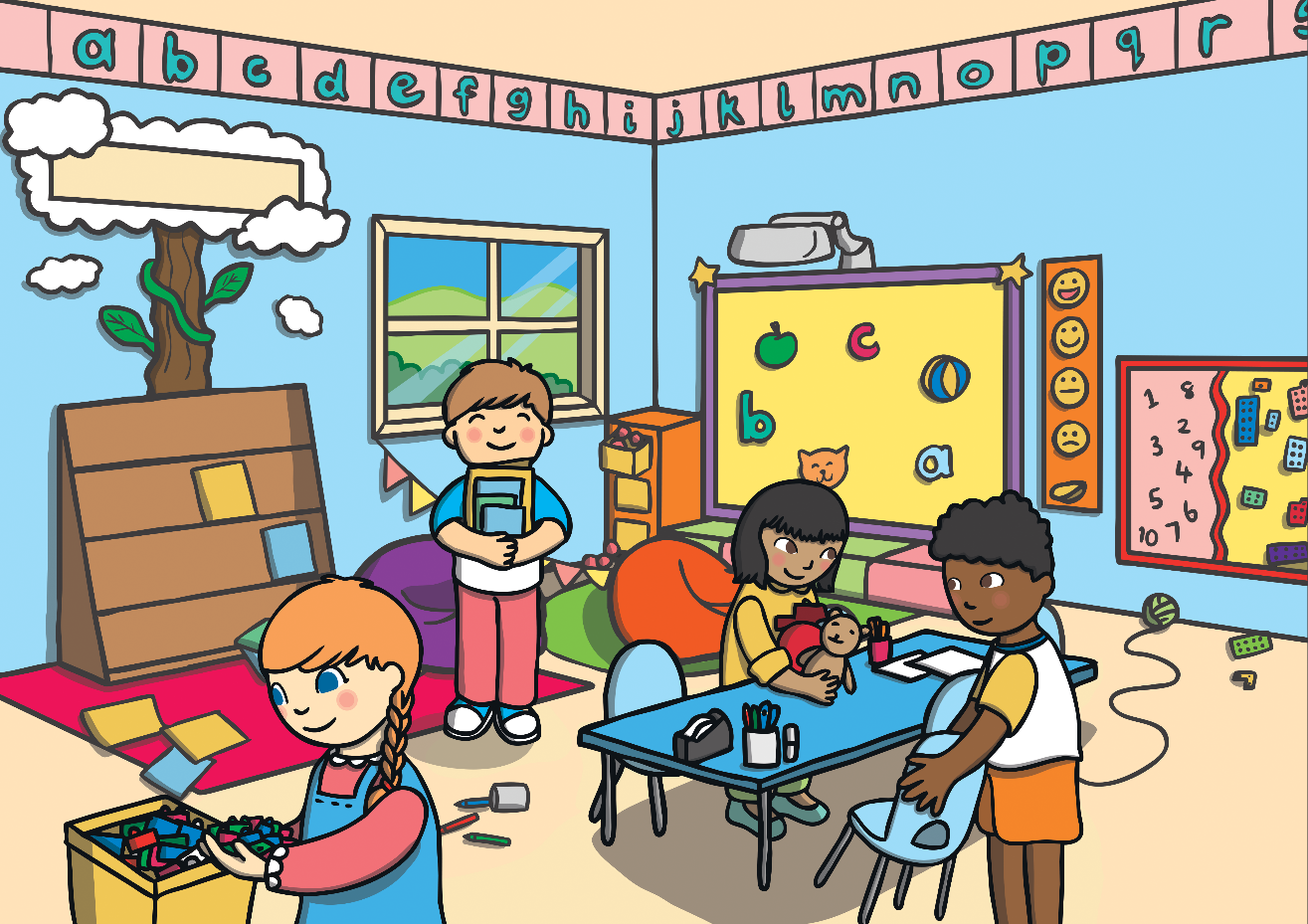 The students cleaned up without their teacher asking them.
The students are 
going home.
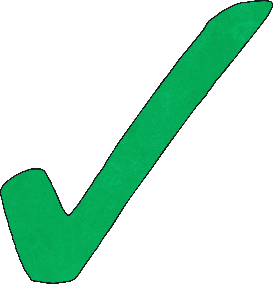 Correct!
Next question
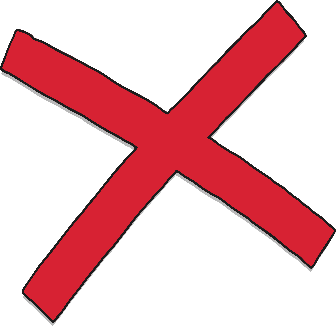 Try again!
Previous question
How is the girl showing friendship to the boy?
She is waving and 
smiling at him.
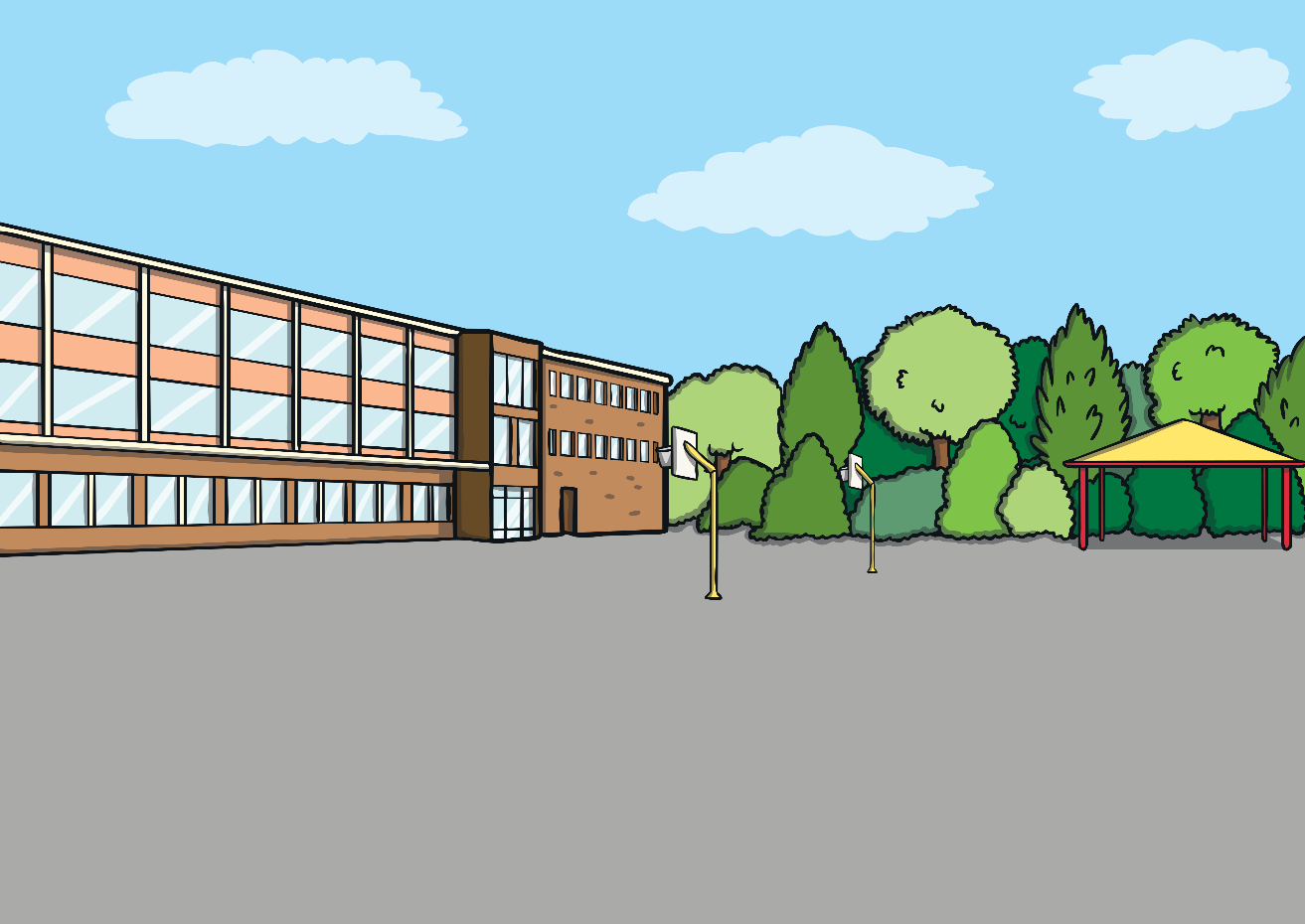 She gave him a cupcake.
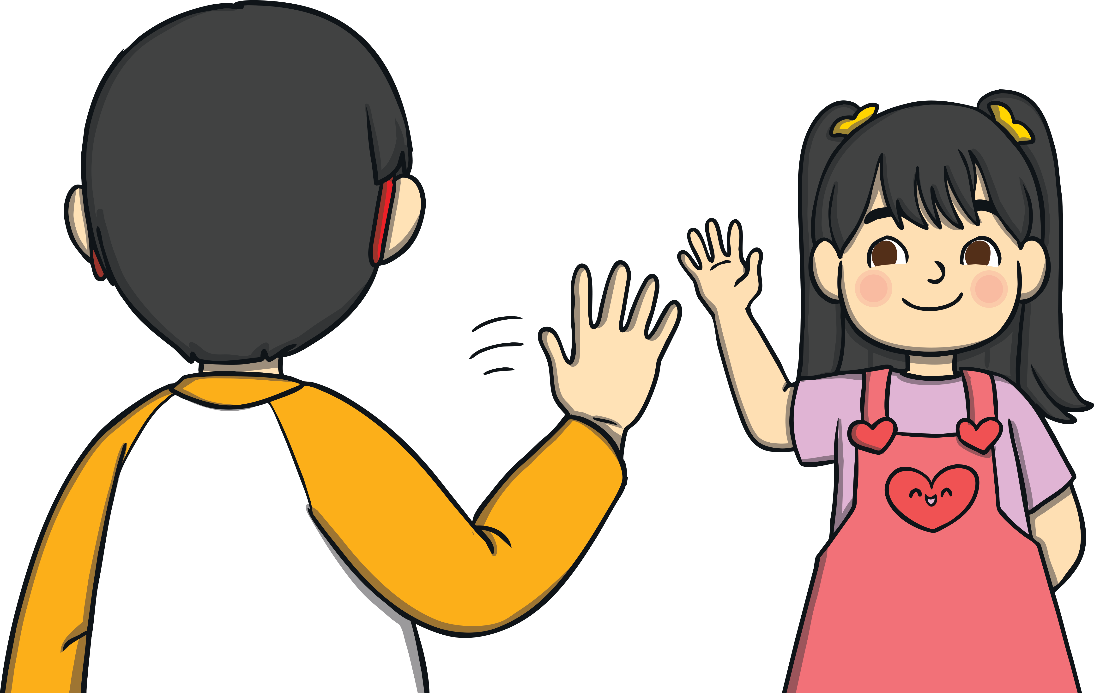 She is frowning at him.
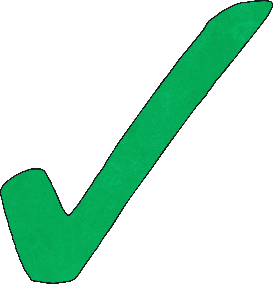 Correct!
Next question
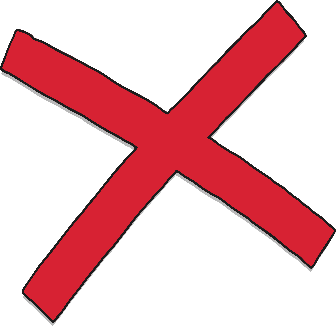 Try again!
Previous question